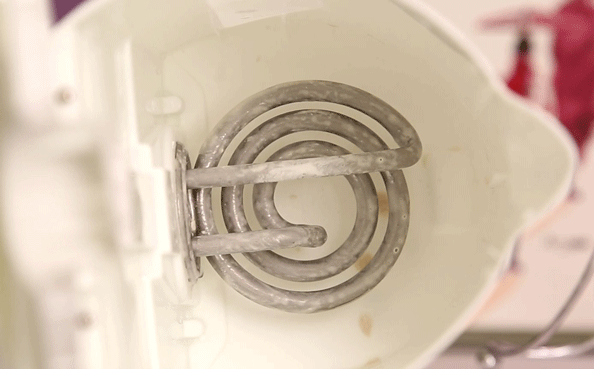 1
2
3
4
5
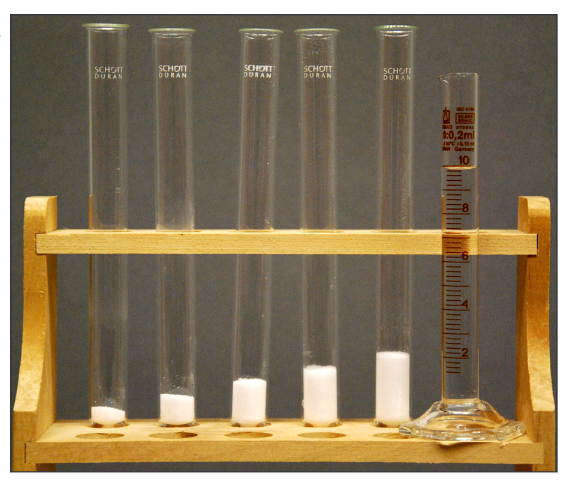 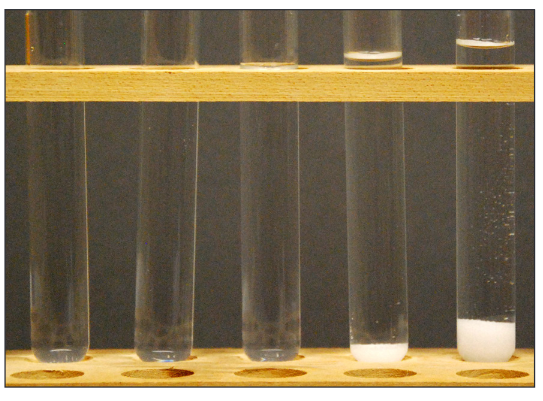 tube 1 : 1g
tube 2 : 2g 
tube 3 : 3g         de NaCl 
tube 4 : 4g
tube 5 : 5g
+ 10mL d’eau distillée
Agitation pendant une minute
Source : http://physik.diekirch.org/5e/cours_5e_v05_chimie_physique_Chap4.pdf
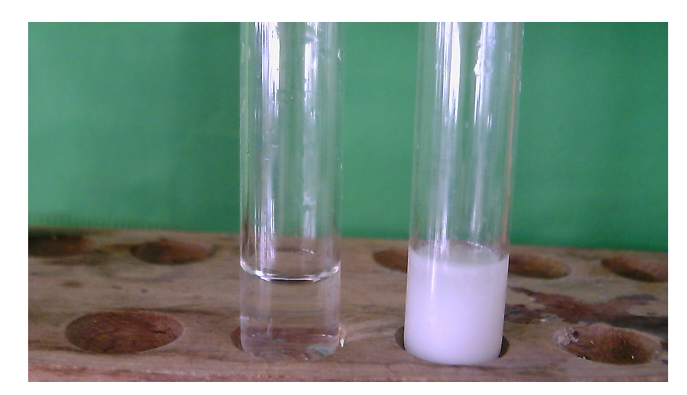 Solution de chlorure de potassium
Ajout de quelques gouttes de nitrate d’argent
Source : http://www.david-malka-mpsi.fr/static/mpsi_website/media/CH8_equilibre_de_precipitation.pdf
Influence du solvant
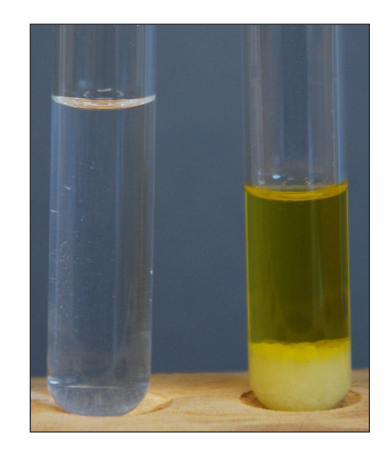 Une spatule de chlorure de sodium dans de l’eau (gauche) et dans de l’huile (droite)
Source : http://physik.diekirch.org/5e/cours_5e_v05_chimie_physique_Chap4.pdf
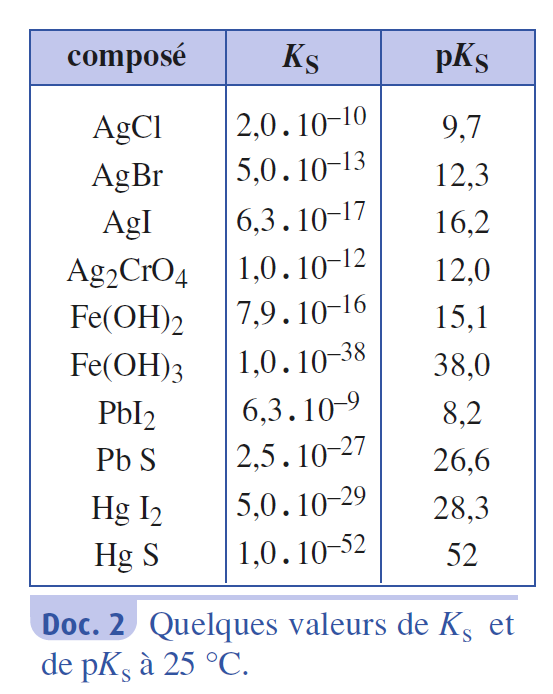 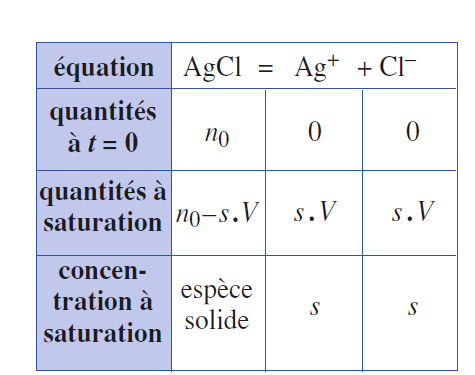 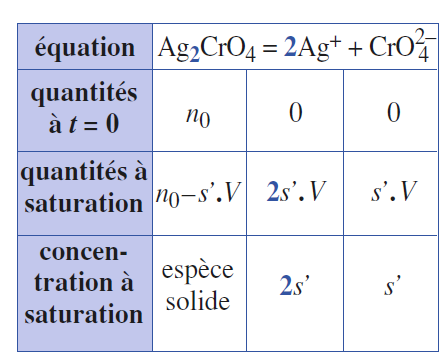 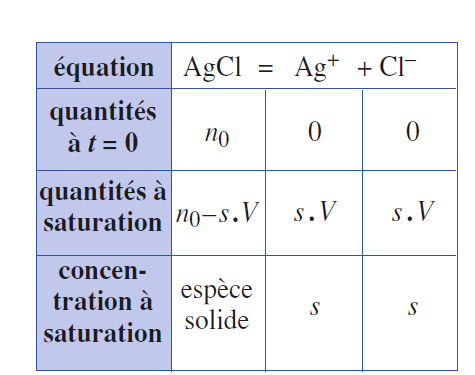 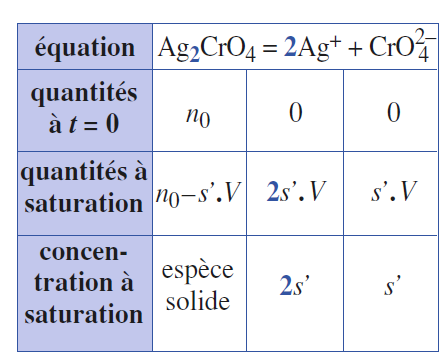 Source : Hprépa PCSI
Dosage des ions chlorure d’un sérum physiologique par la méthode de Mohr
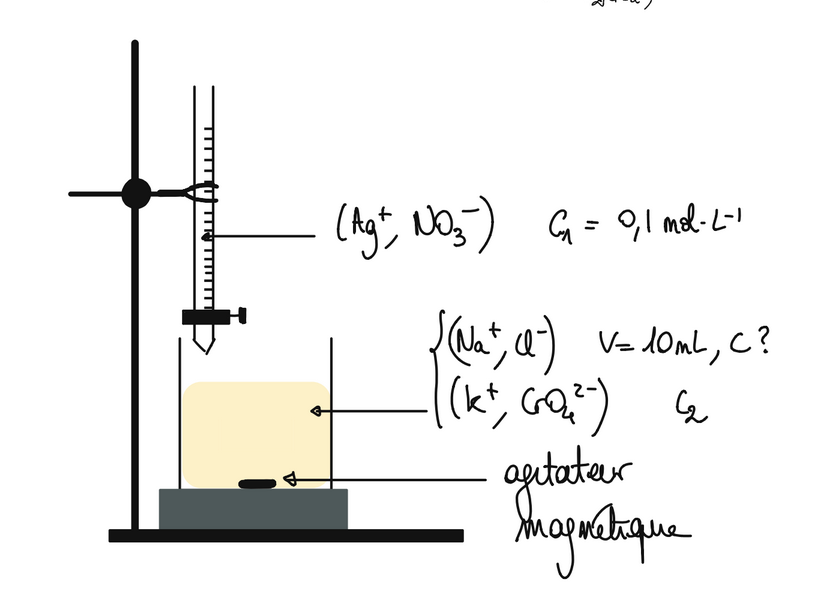 Burette
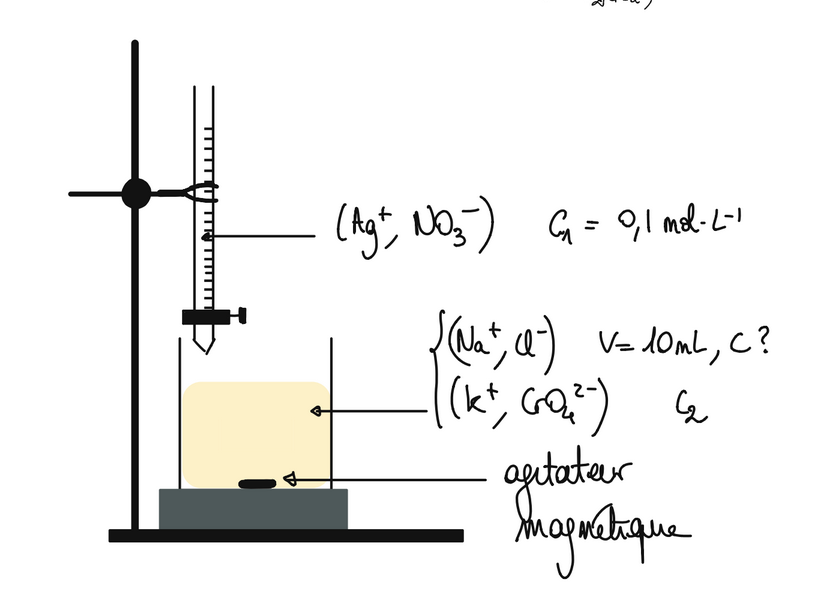 Agitateur magnétique
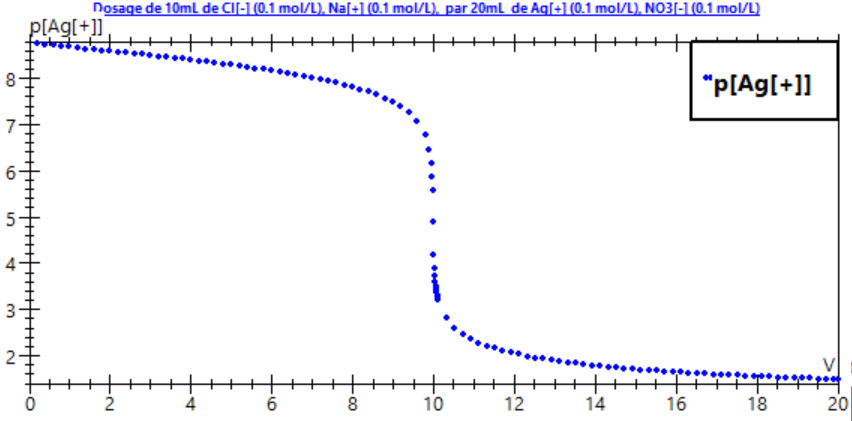 équivalence
pAg en fonction du volume versé, obtenu avec le logiciel dozzzaqueux.
Dosage des ions chlorure d’un sérum physiologique par la méthode de Mohr
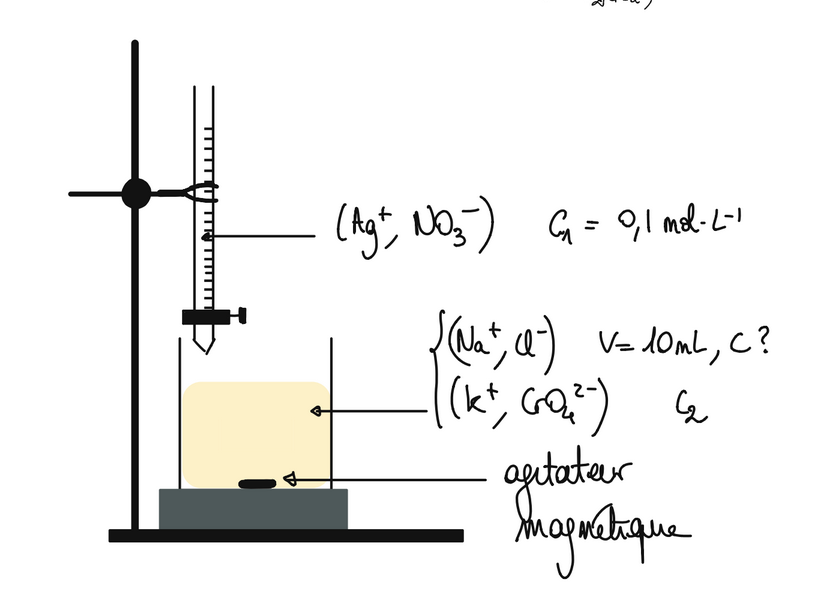 Burette
Agitateur magnétique
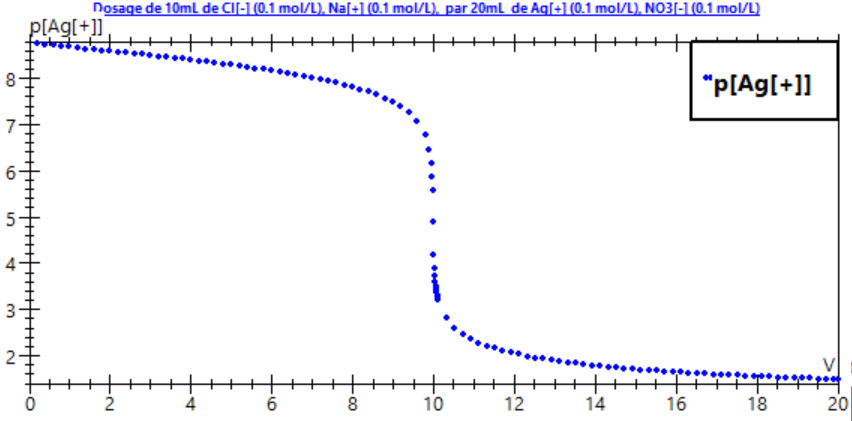 pAg en fonction du volume versé, obtenu avec le logiciel dozzzaqueux.
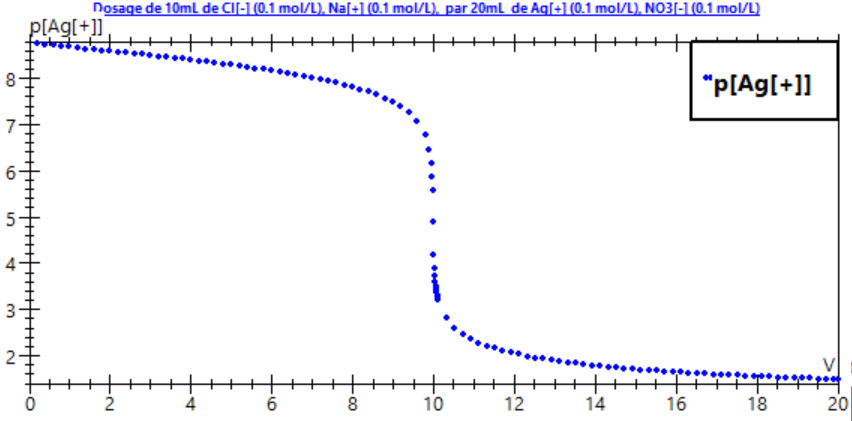 pAg en fonction du volume versé, obtenu avec le logiciel dozzzaqueux.
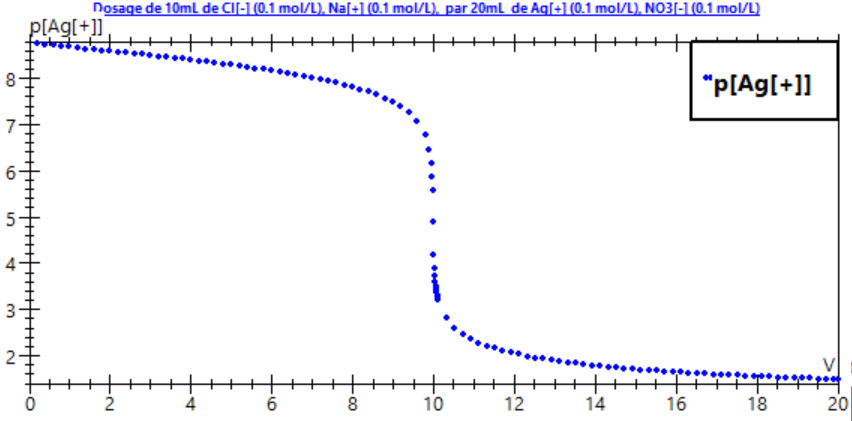 pAg en fonction du volume versé, obtenu avec le logiciel dozzzaqueux.
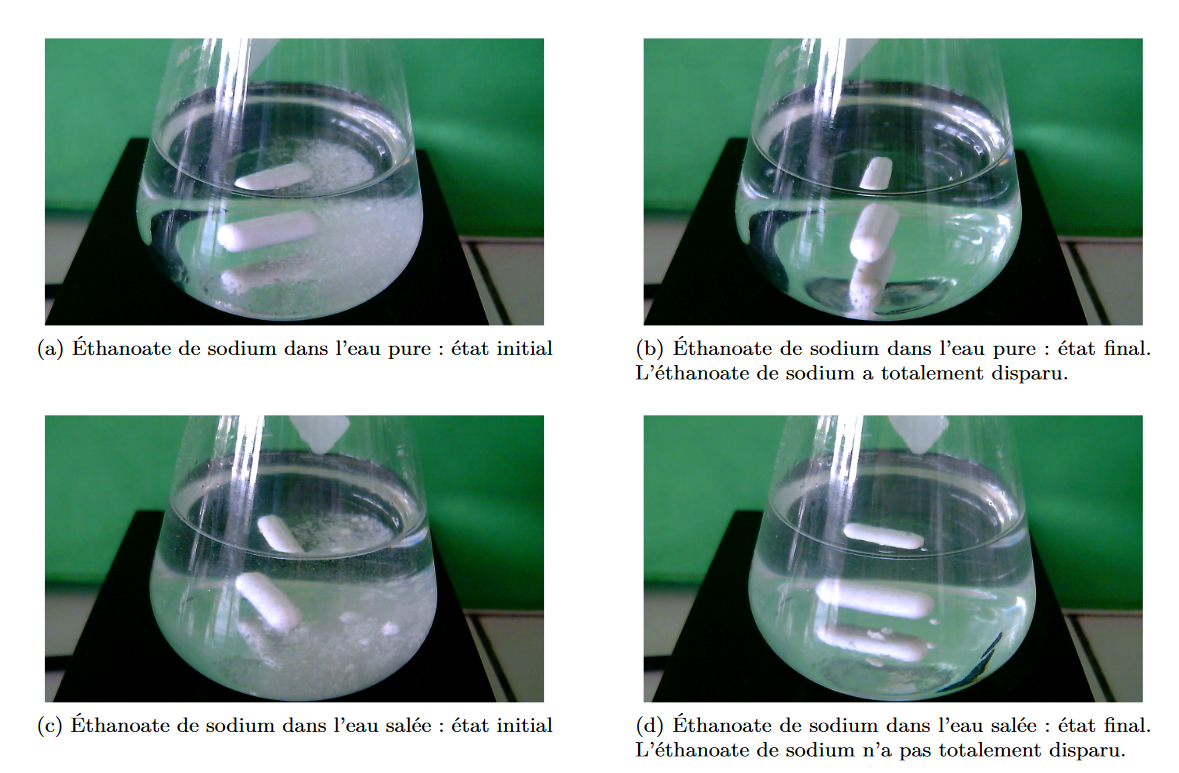 http://www.david-malka-mpsi.fr/static/mpsi_website/media/CH8_equilibre_de_precipitation.pdf
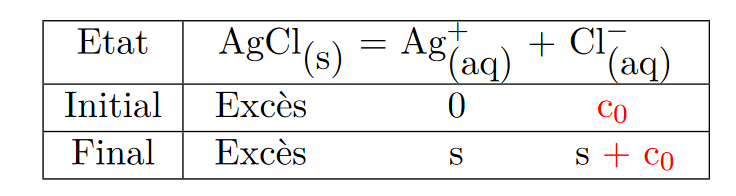 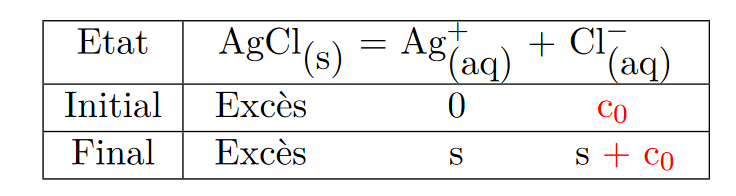 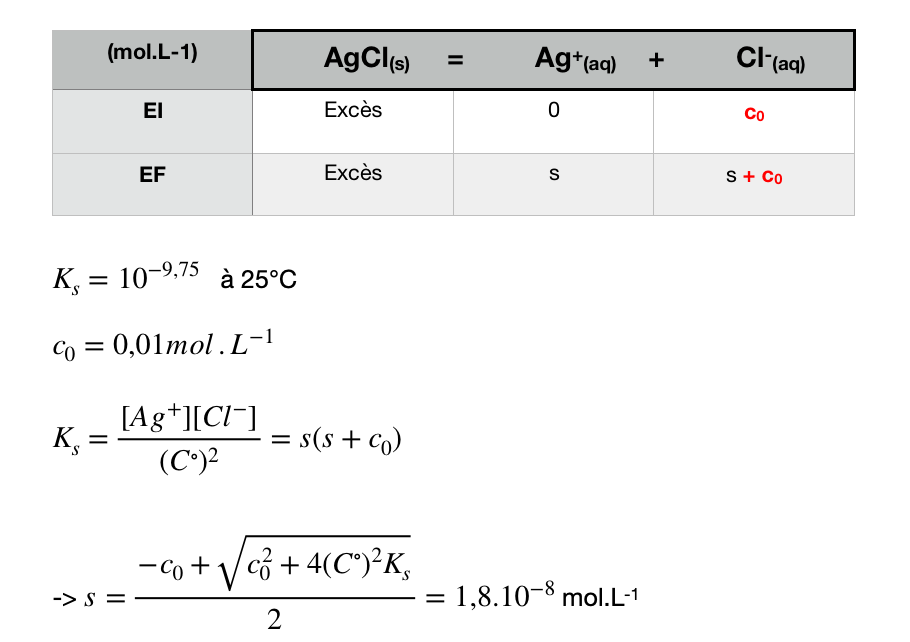 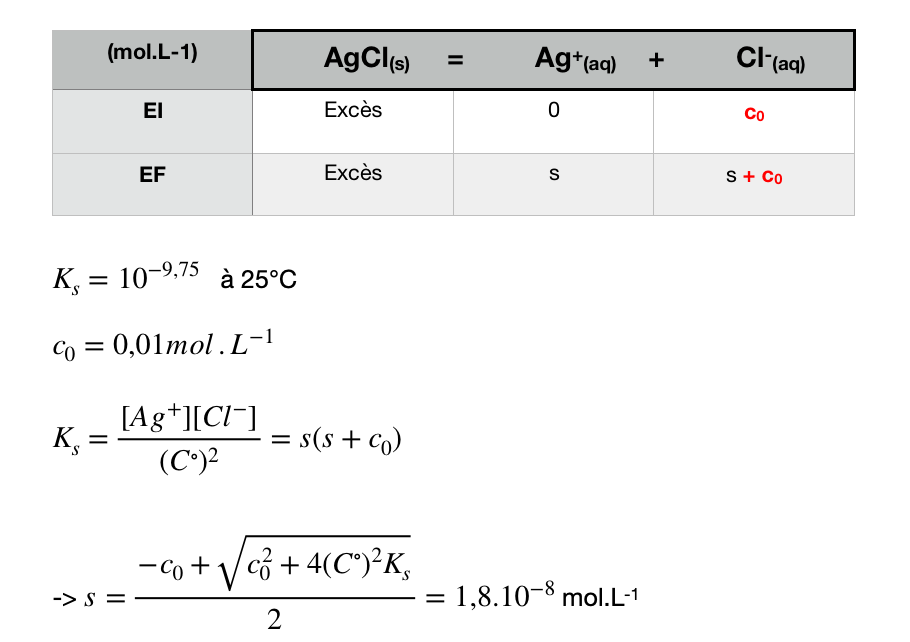 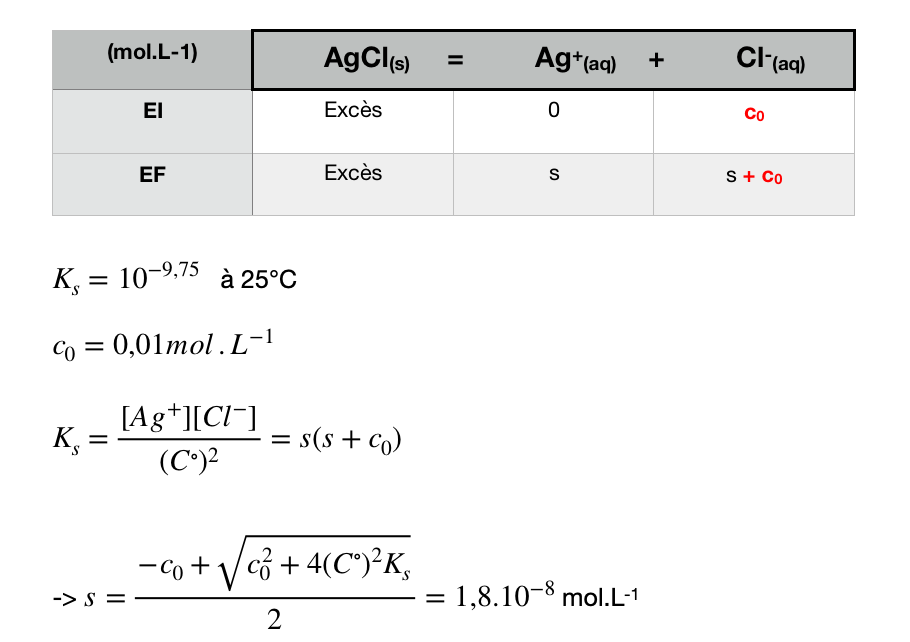 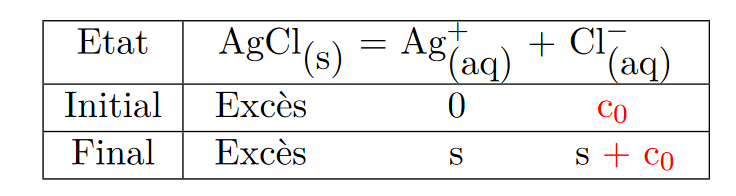 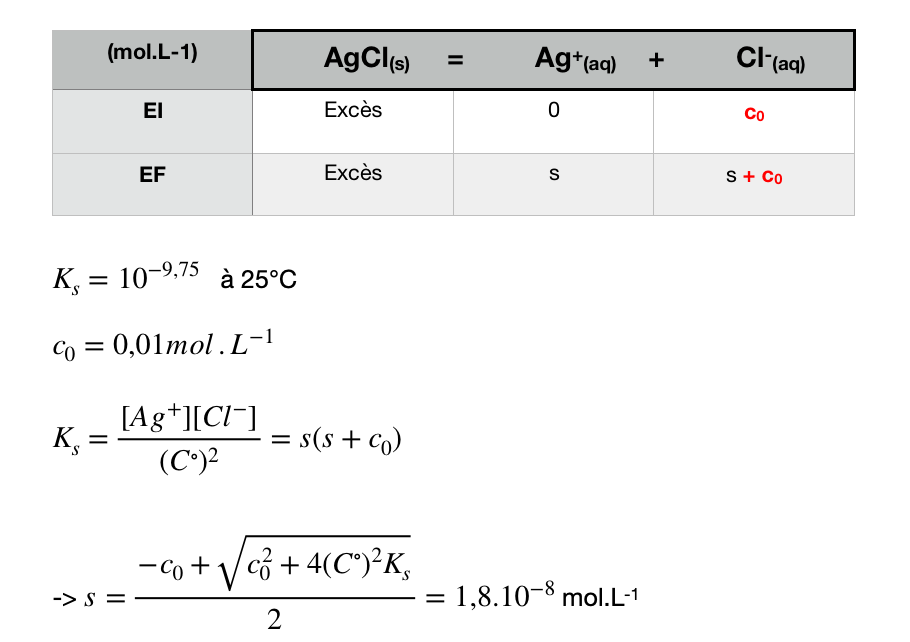 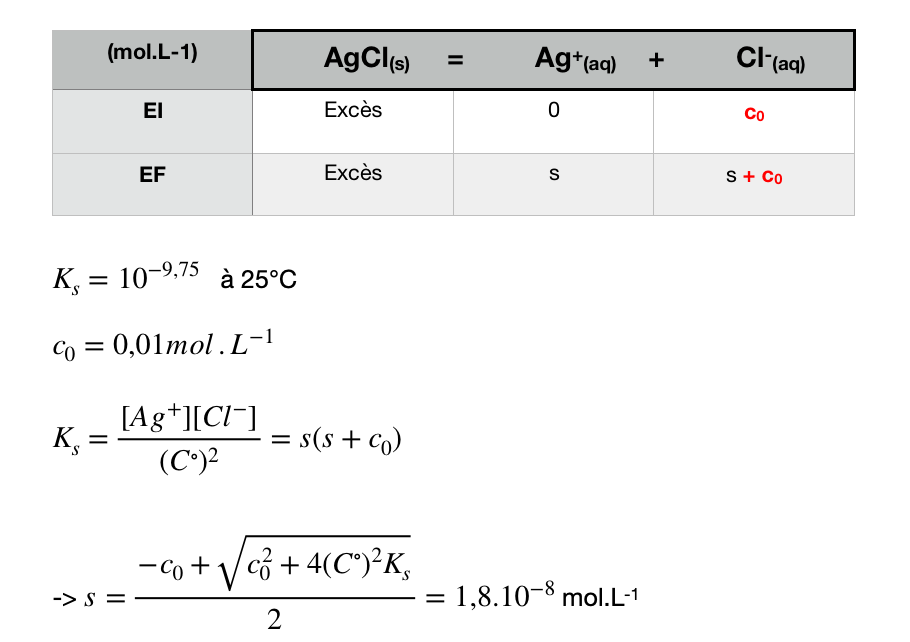 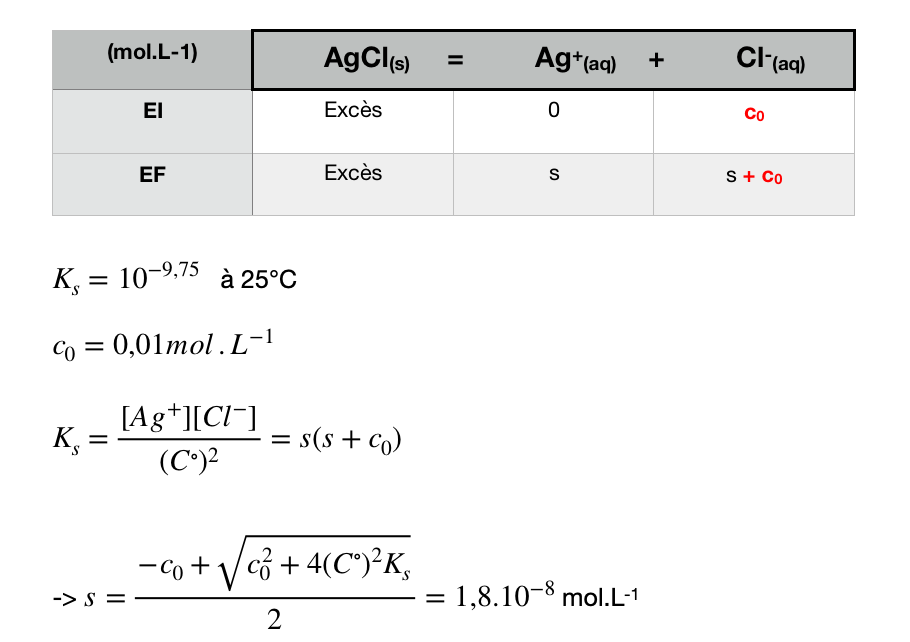 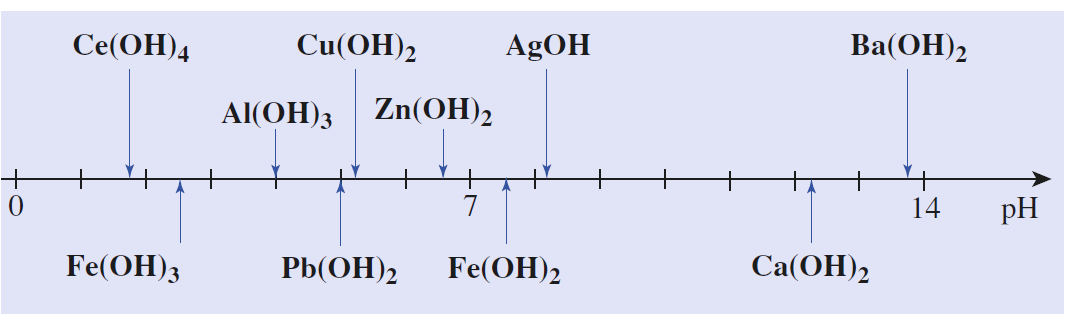 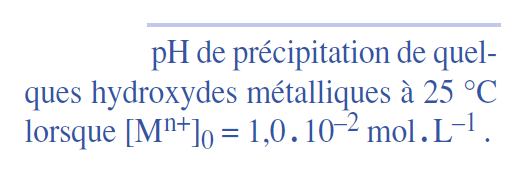 Source : Hprépa PCSI
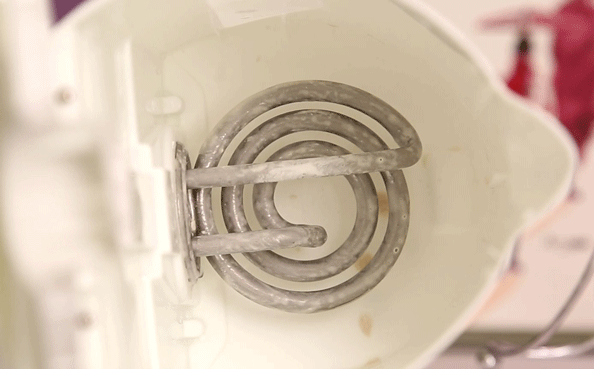 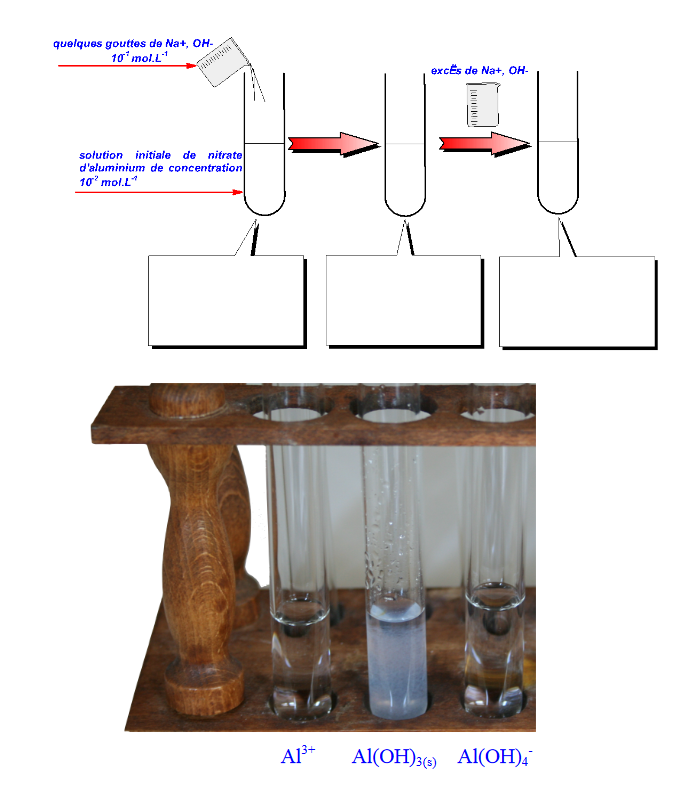 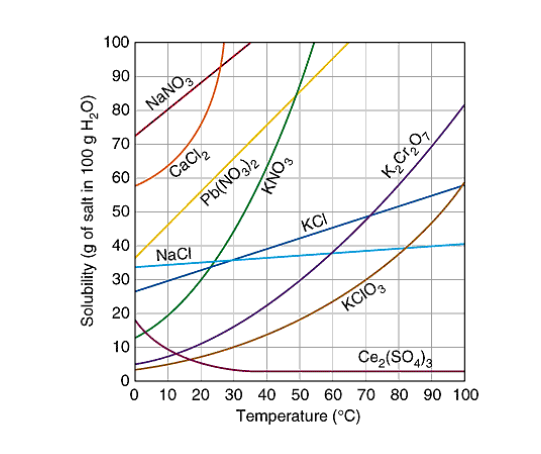 http://dlecorgnechimie.fr/wp-content/uploads/2014/06/chapSA_4_precipitation.pdf
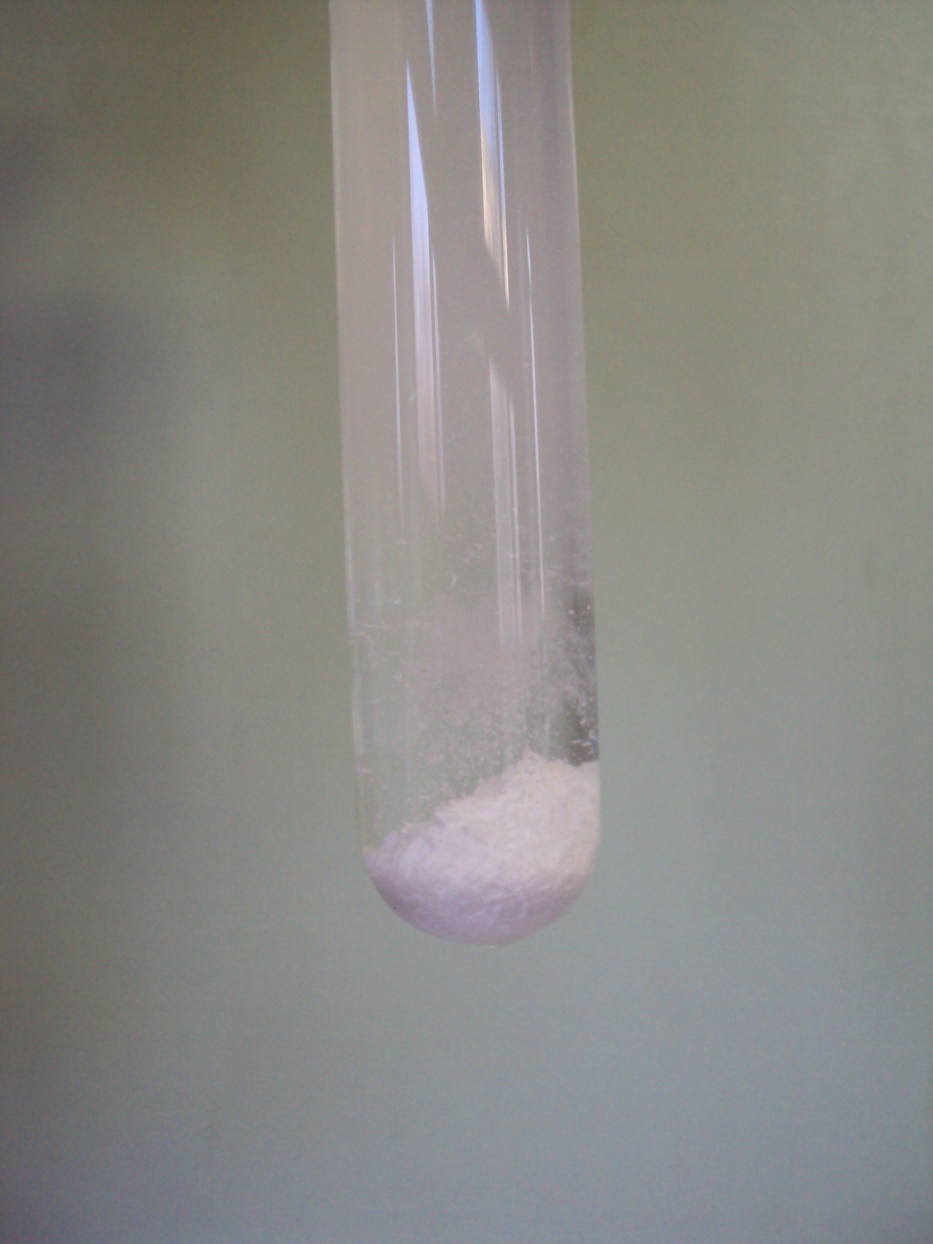 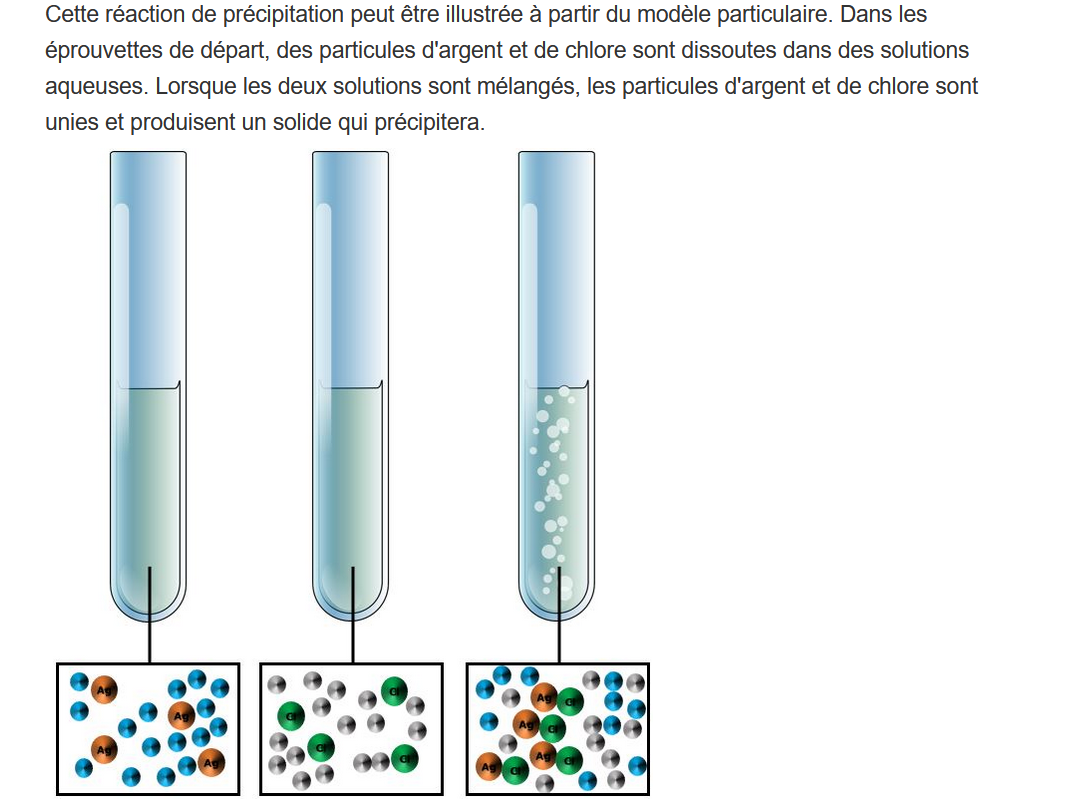 http://www.alloprof.qc.ca/BV/pages/s1061.aspx
Précision :
Moins d’un goutte